The Epistle Of James“Tests of Faith”
Practical Christian Living
Lesson Four
James 1:19-27
1
James 1:13-18
[Speaker Notes: Story of “You Really Gave it to them this time preacher”
James is full of practical and personal appllications
James is trying to help his readers live a more joyous, happier, and better Christian life. Spiritual Maturity
But is is easy for us to make applications to everyone else but ourselves’
“I wish more people were patient”
“More people should watch their tongue”
“I do all the work around here”
“Everyone else should not be so judging”
But I think a lot of this comes natural because we hear it all the time;
This will “burn fat right off you”
“This will correct your slice”; Miraculous, Revolutionary, Greatest Ever”
Do these things live up to our expectations? - NO
The fine print always says YOU HAVE TO PRACTICE
Talk is cheap, and too often we soon realize that boasts are hollow, quite far from the truth.
Christians say “Jesus is the answer” “Believe in God” “Follow me to church”
Christians make great claims but we are often guilty of belying them with our actions
Professing to trust in God and to be His people, they cling tightly to worldly values
Possessing all the right answers, they contradict the gospel with their lives.
James let’s us know very clearly, THAT WE MUST LIVE THE FAITH WE PROFESS!
The proof of our faith and how genuine it is – is a changed life.]
Outline of James
Stand With Confidence (Chapter 1)
Serve With Compassion (Chapter 2)
Speak With Care (Chapter 3)
Submit With Contrition (Chapter 4)
Share With Concern (Chapter 5)
2
James 1:13-18
[Speaker Notes: Chapter 1 – STAND WITH CONFIDENCE
Trials  (2-12) – There are benefits to trials – but you have to get through them first.
Temptations (13-18)  - God only gives what is good and perfect.  KNOW that God will not give us bad things (He does not tempt us to do evil)
Since this is true 
Trials will come 
He will give Wisdom to those that ask him on how to deal with these trials
He will only give us good and perfect gifts
He is always constant
What should be our attitude toward Him when He speaks to us (HIW WORD)?]
ADVANTAGE OF TRIALS
TESTING OF YOUR FAITH PRODUCES;
Patience (Vs 3) - Steadfastness, not faltering
Perfection (Vs 4) - Fulfillment, Goal, End
Complete (Vs 4) - All its parts, Not Deficient
Lacking Nothing (Vs 4) - Nothing Left Behind
Seek Wisdom (Vs 5) - Trust In God
Pure Faith (Vs 6) - Tested, No Impurities
Humility (Vs 10) - Understand Your Position
Crown of Life (Vs 12) - The Goal with Endurance
WORK (katergazetai) verse 3 – Toward the Goal (Crown – vs 12)
WORK (ergon) verse 4 – Be active, Attain the Abundant Life, Joy
3
James 1:13-18
[Speaker Notes: PERFECT (teleioi) fulfillment, goal, end, bringing something to a successful completion
Rev 2:10 – by faithful and I will give you a crown of life
Heb 2:8-10 – Christ was made perfect by completing the mission through his death
This term is used of animals that are full grown, and of students who have graduated and are ready to practice (surgeon who finished school and internship is now mature in preparation.
How would you feel if you had children who never grew up? School of hard knocks.
WORK (ergon) – indicates that endurance should be active and not passive.  This is a different word for work than in verse 3 (katergazetai)
Christ wants us to develop the capacity to carry a load without permitting the load to depress him, but rather to help him reach his goals.
Different boats carry different kinds of loads (rowboat, sailboat, Steam Boat)
An empty ship is dreaded by the crew because it will be tossed about like a cork on the sea – it has no weight to keep it steady.  A full ship will cut through the waves.
COMPLETE or ENTIRE (holokleroi) – all its parts, allotted, as a puzzle is complete, nothing is missing.  Holo = whole, +  kleros =  a lot of allotment
In ancient times this word referred to the heir who was about to receive his full inheritance
LACKING NOTHING (holokleeros) – nothing deficient, one who possesses all the attributes of Christian character.
WISDOM (sophias) true knowledge in a practical way.  Skilled in the arts, science, human affairs, shrewdness, and the proper use of knowledge
But we must constantly ask God for this – don’t wait until you are swallowed up with trials to turn to God (He is not an emergency God)
If you leave the house without your wallet – when will you notice that you don’t have it?  When you need it.
Prov 9:10–Fear of the Lord is the beginning of wisdom, knowledge of Him is Understanding
Eccl 7:12 – wisdom gives life to those that have it.
Luke 6:40 – everyone who is perfectly trained will be like his teacher.

APPROVED (dokimioin) – the idea of metal being tested and being verified as pure
1 Peter 1:5-9 – genuiness of your faith
1 John 5:4-5 – Overcome the world.
BLESSED (markarios) – happy, this is a pronouncement by God – This person is Blessed!
Psa 1:1 – blessed is the man
This says that I am blessed here and now, I have a peaceful state of mind
HOW DOES THE WORLD SAY WE GET HAPPINESS?
ENDURES  - the verb form of patience (hupomonee) A bearing under courageously
We can not run from these trials, they will not be so great to crush us.
HATH BEEN APPROVED – (dokimos genomenos) – having become approved, “stood the test” describes the successful testing of precious metals and coins.  This approval comes after and not before trials.
I am able to count trials as joyous when I look beyond the moment and endure.
Verse 3 told us about “proving”, by enduring – my faith has the dross cleaned away
CROWN OF LIFE
Could be Life, here and now.  Life in its fullness, in its completeness
Or the Crown of Life could be our future home in heaven
John 10:10 – abundant life]
Source Of Temptation (13-14)
REMEMBER THE JUDGEMENTS OF GOD
DESIRE (14)
“His Own Desires” - Lust, Desire of the soul. Here is means Covetous, Sinful Desire of the Soul
DECEPTION (14)
“Drawn Away” - to be drawn by inward power, led, To bait the trap.
“Enticed” – To Take The Bate, Being Bated, deceived
DEATH (15)
THE FAULT IS OURS NOT GOD’S
2 Corinthians 5.11 – knowing the terror of the Lord
Hebrews 10.31 – it is a fearful thing to fall in to the hand of the living God
James 1:13-18
4
[Speaker Notes: DESIRE or LUST (epithumia) – the desire of the soul, and ardent desire, the inclination of the soul to enjoy or to acquire something.
Not just any desire (golf, promotion) but a sinful desire, unless your desire to play golf leads you away from the Lord.  Any desire (food, sex, money, etc. can be wholesome or sinful).
Sometimes used in a good sense (Luke 22:15 – with a fervent desire, I have a desire to eat the Passover; Phil 1:23 – having a desire to depart and be with God; 1 Thess 2:17 – More eagerly to see your face with great desire)
Here it means covetous, sinful desire of the soul
DECEPTION
DRAWN AWAY (exelkomenos) – to be drawn inward, to be led, or impelled.  It carries with it the idea of  bait used to beguile the fish from safety
Gen 3:6 – Eve was tempted by the Devil and aw that the fruit was pleasant to the eye
Josh 7:21 – Achan  “saw, and coveted and took”
ENTICED (deleazomenos) – to bait a hook, being trapped by using bait, “Getting Hooked”
1 Tim 3:7 – snare of the devil
2 Tim 2:26 – the snare of the devil

The fisherman uses the most attractive sort of bait, the most alluring fly or top water jig to induce the fish to strike.  And like the devil, he knows what bait a certain type of fish like.  If you are fishing for Crappy – you use minnows, if you want Bass – use another kind of bait.]
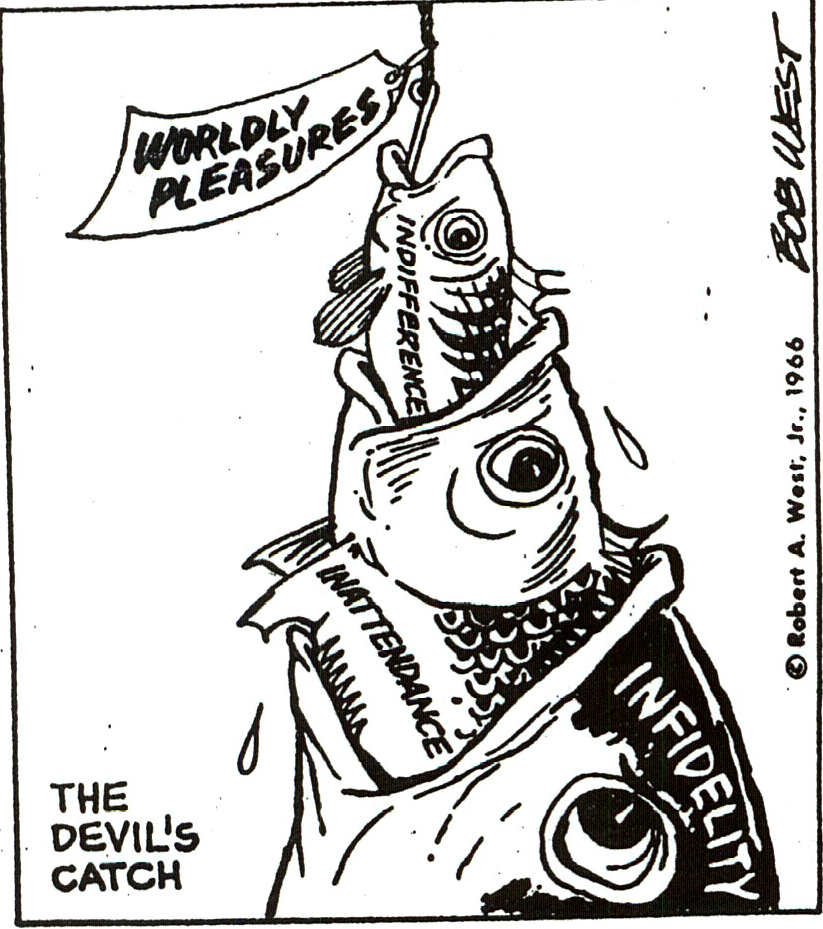 Desire
Mat 5:28
Drawn
Away
Look
Gaze
Enticed
Dwell
Conceived
Imagine
Sin
Lust
Death
Death
5
James 1:13-18
[Speaker Notes: So here you have a fish swimming, minding its own business, it is in the safety of the rocks and weeds.
Then it sees a dangling worm, Hjmm, he says, I sure am hungry.  But I have heard there are hooks in some works, my mom told me what happened to Uncle Cod.  I think I’ll just stay here.
Well, that work is still there, it look harmless, and boy I sure am hungry, I think I’ll swim by and see what it looks like, I won’t even get close.
Nothing wrong here, I think I’ll just take a closer look, it sure does look tasty.  I think I’ll take a little close look, and see if I can see I see anything that looks sharp.
Well, since, I’m here, I might as well take one little tinsey weensy little bite – BANG! IT’S HOOKED.

It is almost like you aw swimming in a straight course and then you start to veer off course toward something that catches your eye

WE MUST KNOW OUR WEEKNESSES – THE DEVIL DOES
Stay away from those places that may tempt us to do wrong
Stay away from bad company
If you carry dynamite – don’t walk into a blacksmith’s shop!
Not only stay away from things you know to be wrong, stay away from things you don’t know to be right.

A Little boy was told NOT to go swimming in the pond by his mother.  But when she returned it was obvious that he had gone swimming and disobeyed her.  When asked he said, “Well momma, it just so happened that I had to go over to see Jimmy, and you know I have to walk right by that old pond to get to Jimmy’s house.  And well, as I walked by the pond, I noticed that I had my swimming suit with me, and so I just couldn’t help myself
He has his mind made up already to disobey here – His desire was in that pond not with his mother.
How said it is to be drawn away from God – Later James will talk about drawing near to God  and the devil will flee from you. (4:7)]
James 1:16-18
[13] Let no one say when he is tempted, “I am being tempted by God,” for God cannot be tempted with evil, and he himself tempts no one. 
[14] But each person is tempted when he is lured and enticed by his own desire. 
[15] Then desire when it has conceived gives birth to sin, and sin when it is fully grown brings forth death.

[16] Do not be deceived, my beloved brothers. 
[17] Every good gift and every perfect gift is from above, coming down from the Father of lights with whom there is no variation or shadow due to change. 
[18] Of his own will he brought us forth by the word of truth, that we should be a kind of first fruits of his creatures.
6
James 1:13-18
[Speaker Notes: James begins this section with a warning – DO NOT BE DECEIVED.
DECEIVED (planasthe) – to err, to wonder, to roam about, to stray from the subject or direct course (it implies a person who is tricked)]
Solution For Temptation (16-18)
REMEMBER THE GOODNESS OF GOD!!!
God Only Gives Good and Perfect Gifts
Good Gifts - The Act of Giving, Gentle and Nobel, and Beneficial
“dosis agathee” - 
Perfect Gifts- The Thing Given, the End or Result of  Giving, Fulfillment, Completion
“dooreema teleion”
God Gives These Gifts Continually
No shadow is ever cast on His giving
Descending - Continuous Active Sense – it never ends
God Never Changes - Always Trust Him
He is always at His Zenith, He Does Not move, nor “Twinkle” or Eclipse
Therefore - Never Accuse Him Of Sending You Sin
7
James 1:13-18
[Speaker Notes: James is about to show us that God is the source of only good
So far James has dealt with the negative facts concerning God – He is not to be blamed for the desire to do evil – for Temptations.
Now James switches to the positive.
Not only should we resist sin because of the consequences – DEATH
We should resist sin because of the Goodness of God – John 3:16
James is trying to help us endure all the trials and temptations we will face.  Since God is not the source of these temptations, what is He the source of?]
Solution For Temptation (17-18)
REMEMBER YOUR RELATIONSHIP WITH GOD
His Own Will - Having Willed It
Not on a whim, but logical thought
God had a choice - He considered the cost and He willed that we should be saved by Christ’s death
Not the Source of Temptation - But the Source of Truth
Word of Truth
Rom 1:16 - The gospel is the power unto salvation
John 17:17 - Thy word is truth
“Might Be” - Must take advantage of His gifts
“First Fruits” - Consecrated, Dedicated to God
Either all Christians or these First Christians
“Son-Ship” is the Greatest Gift God Ever Gave!  Regeneration in Jesus Christ!
8
James 1:13-18
Source Of Temptation (13-14)
REMEMBER THE JUDGEMENTS OF GOD
DESIRE (14)
“His Own Desires” - Lust, Desire of the soul. Here is means Covetous, Sinful Desire of the Soul
DECEPTION (14)
“Drawn Away” - to be drawn by inward power, led, To bait the trap.
“Enticed” – To Take The Bate, Being Bated, deceived
DEATH (15)
THE FAULT IS OURS NOT GOD’S
9
James 1:13-18
[Speaker Notes: DESIRE or LUST (epithumia) – the desire of the soul, and ardent desire, the inclination of the soul to enjoy or to acquire something.
Not just any desire (golf, promotion) but a sinful desire, unless your desire to play golf leads you away from the Lord.  Any desire (food, sex, money, etc. can be wholesome or sinful).
Sometimes used in a good sense (Luke 22:15 – with a fervent desire, I have a desire to eat the Passover; Phil 1:23 – having a desire to depart and be with God; 1 Thess 2:17 – More eagerly to see your face with great desire)
Here it means covetous, sinful desire of the soul
DECEPTION
DRAWN AWAY (exelkomenos) – to be drawn inward, to be led, or impelled.  It carries with it the idea of  bait used to beguile the fish from safety
Gen 3:6 – Eve was tempted by the Devil and aw that the fruit was pleasant to the eye
Josh 7:21 – Achan  “saw, and coveted and took”
ENTICED (deleazomenos) – to bait a hook, being trapped by using bait, “Getting Hooked”
1 Tim 3:7 – snare of the devil
2 Tim 2:26 – the snare of the devil

The fisherman uses the most attractive sort of bait, the most alluring fly or top water jig to induce the fish to strike.  And like the devil, he knows what bait a certain type of fish like.  If you are fishing for Crappy – you use minnows, if you want Bass – use another kind of bait.]
Solution For Temptation (16-18)
REMEMBER THE GOODNESS OF GOD!!!
God Only Gives Good and Perfect Gifts
Good - The Act of Giving, Gentle and Nobel, and Beneficial
Perfect - The Thing Given, the End or Result of  Giving, Fulfillment, Completion
God Gives These Gifts Continually
No shadow is ever cast on His giving
Descending - Continuous Active Sense – it never ends
God Never Changes - Always Trust Him
He is always at His Zenith, He Does Not move, nor “Twinkle” or Eclipse
Therefore - Never Accuse Him Of Sending You Sin
10
James 1:13-18
[Speaker Notes: James is about to show us that God is the source of only good
So far James has dealt with the negative facts concerning God – He is not to be blamed for the desire to do evil – for Temptations.
Now James switches to the positive.
Not only should we resist sin because of the consequences – DEATH
We should resist sin because of the Goodness of God – John 3:16
James is trying to help us endure all the trials and temptations we will face.  Since God is not the source of these temptations, what is He the source of?]
Solution For Temptation (17-18)
REMEMBER YOUR RELATIONSHIP WITH GOD
His Own Will - Having Willed It
Not on a whim, but logical thought
God had a choice - He considered the cost and He willed that we should be saved by Christ’s death
Not the Source of Temptation - But the Source of Truth
Word of Truth
Rom 1:16 - The gospel is the power unto salvation
John 17:17 - Thy word is truth
“Might Be” - Must take advantage of His gifts
“First Fruits” - Consecrated, Dedicated to God
Either all Christians or these First Christians
11
James 1:13-18
Chapter One Review (1:2-12)
How Should I View Trials?
With Joy - Ability to look beyond.
Why Should I View My Trials With Joy?
Patience, Perfection, Pure Faith, Humility, Crown
How Can I View My Trials With Joy?
Ask God for Wisdom
What Is God NOT the Source Of?
Temptations
We Are Responsible - Our Own Desires
What Is God The Source Of?
Every Good and Perfect Gift
He Brought Us Forth by His Word = First Fruits.
12
James 1:13-18
How To Handle Temptation
Consider The Judgment Of God (1:13-16)
It brings forth Death
Negative – “Knowing The Terror Of The Lord…” 2 Cor. 5:11
Negative – “It Is A Fearful Thing To Fall Into God’s Hand” (Heb 10:31)
Consider The Goodness Of God (1:17)
God has given us so many good things – how can you sin against Him?
Positive – “For God So Loved The World….” (John 3:16; 1 John 4:19)
Positive – “While We Were Yet Sinners, Christ Died …”  
Consider Our Relationship With God (1:18)
You are a Christian – You Belong to God
Commitment – Children of God, above reproach (Phil 2:15)
Relationship – We are children of God and Heirs (Rom 8:16-17)
13
James 1:13-18
Chapter One Review (1:13-18)
HOW DO I RESIST TEMPTATIONS?
Remember The Judgment Of God
Leads To Death
Remember The Goodness Of God
He Gives Us Only That Which Is Good
Remember Your Relationship With God
He Gave His Son For Us
We Are Christians – We Belong To Him
14
James 1:13-18
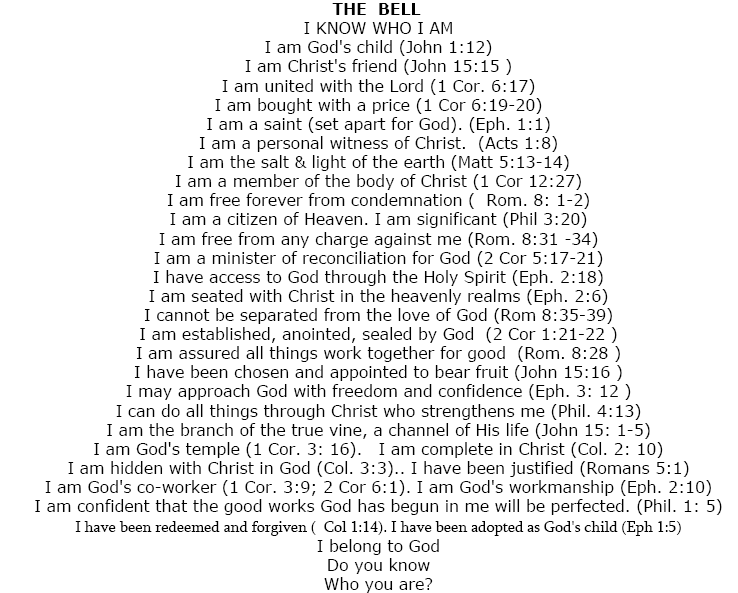 15
James 1:13-18
James 1:19-27
19Know this, my beloved brothers: let every person be quick to hear, slow to speak, slow to anger;  20for the anger of man does not produce the righteousness that God requires.  21Therefore put away all filthiness and rampant wickedness and receive with meekness the implanted word, which is able to save your souls. 
22But be doers of the word, and not hearers only, deceiving yourselves.  23For if anyone is a hearer of the word and not a doer, he is like a man who looks intently at his natural face in a mirror.  24For he looks at himself and goes away and at once forgets what he was like.  25But the one who looks into the perfect law, the law of liberty, and perseveres, being no hearer who forgets but a doer who acts, he will be blessed in his doing.
26If anyone thinks he is religious and does not bridle his tongue but deceives his heart, this person’s religion is worthless.  27Religion that is pure and undefiled before God, the Father, is this: to visit orphans and widows in their affliction, and to keep oneself unstained from the world.
16
James 1:19-27
RECEIVE THE WORD (1:19-21)
Swift to Hear (19)
As a Mother Listens for her Baby’s Cry
As A Deer Listens for the rustle of the Leaves
Mark 8:18; Heb 5:11-14; Eph 5:17
Slow To Speak (19)
Prov 13:3; Prov 10:19; Prov 17:27-28; Eccl 5:2
Slow To Wrath (19)
Prov 14:29; Prov 16:32; Eccl 7:9; Eph 4:31-32
This does Not Promote righteousness (20)
Put Off Wickedness & Received The Word (21)
Able to “KEEP YOUR SOULS SAVED”
17
James 1:19-27
[Speaker Notes: Therefore (this you know)…  Here is the connection to the previous verses – God is only the source of good and he tempts no man and since by his goodness, without any claim on our part or external forces, we have the honor of becoming his “First Fruits”, we should always be ready to hear His voice, subdue our passions, and bring our souls to obedience.
We are not to be irritable toward his word – it may not always say what we want.
SWIFT TO HEAR – from the context we know this “hearing” applies to the word of God.
It means “quickness, fleet of foot, as an animal listening for a rustle in the bushes.
As a mothers hears her baby’s cry.
What are we to hear? We must be quick to hear what God has to say
Mark 4:24 – you who hear, more will be given
Eph 5:17 – understand what the will of the Lord is
Mark 8:18 – Ears but not hearing and do not remember
Heb 5:11-14 – Dull of hearing – Jewish Christians were especially in need of this exhortation because they failed to grow in knowledge.
2 Peter 3:18 – but grow in grace and knowledge.
Many times we are misunderstood simply because people are not listening.
Two Ears, One Mouth = Speak Less, Hear More
Two Ears that are always open, but the tongue is surrounded by teeth
SLOW TO SPEAK – in context it means don’t be hasty in blaming God for your sins
Anyone who is quick to speak will be slow to hear, and will be a slow learner of God’s word (or anything else) This individual will show his ignorance
Many miss-communicate God’s word (due to a lack of understanding
Prov 13:3 – he who opens wide his lips shall have destruction
Prov 10:19 – multitude of words sin is not lacking
Prov 17:27-28 – He who has knowledge spares his words
Eccl 5:2 – Do not be rash with you mouth]
Vs 19 (cont)
Notes only
18
James 1:13-18
[Speaker Notes: SLOW TO WRATH – disposition, temper of mind, anger with the desire for revenge inour trials we should not get mad at God or any one else.
A person who is slow to hear and quick to speak will be a “know-it-all” who believes he has all the answers, and quick to clash with anyone who disagrees with him.
Is it not true that the more of God’s word you posses (study) the more at peace you will be, the less irritated by the little things of this life.
Primary Meaning – James is dealing in this passage our attitudes toward God and His word, and not man’s dealing with his fellowman.
In each case if we do the opposite of what James says we are at risk of miss speaking and sinning against God.
God’s word should not make you angry, but sorry (he will discuss more in a minute)
Temper is a valuable thing – it is a shame to lose it
Temper is what give steel its strength
We must be angry with sin
Secondary Meaning – Can have very practical applications to our relationships with each other.
The text says “let every man” – we are all better off when we learn to maintain the proper balance between hearing, speaking, and tempers.
Socrates once told an impulsive student “I will charge you double, because I will teach you two sciences; How to hold you tongue, and How to use it.
Prov 14:29 – he who is impulsive – folly
Prov 16:32 – holds wrath – mighty
Eccl 7:9 – anger = fools
Eph 4:31-32 – put away wrath, anger]
Vs 20
20for the wrath of man does not produce the righteousness of God.
19
James 1:13-18
[Speaker Notes: Why do they say to never spank a child while you are angry? Because this is a very powerful emotion and things get out of control quickly when you are guided by this emotion
James is not saying it is a sin to be angry – “Slow to Wrath” – but to have it under control.
Eph 4:26 – Be angry, but sin not (Matt 3:7; John 3:36)
Just like “Desire” proceeds sin, so Wrath proceeds sin as well.
In context the passage means that God’s influence through His word in making man righteous is thwarted, because the man who is enraged by God’s word does not bring himself under its effectual power to make himself right and just
The wrath of man never accomplishes God’s will.  When we speak in a wrathful, argumentative, abusive spirit, we are not defenders of Gods word, but offenders.
2 Tim 2:24 –the servant of the Lord must be gentle.
WRATH (orge’) – settled habit of mind for the purpose of revenge, to swell with lust.
Sometimes God’s word makes people angry - why? 
Gal 4:16 – have I become your enemy by telling you the truth.
Don’t like what the preacher said.  Why? Was it truly the opinion of the preacher that you didn’t like, or was it something from the bible that you didn’t like?
RIGHTEOUSNESS (dikaiosunee) – justice, right, straight.
When we are angry we are not capable of rendering justice as God would, we can’t make rational decisions.
Acts 10:35 – we can’t work righteousness when angry
To be Righteous – You Must “DO RIGHT”
Must be straight with God – Right, Acceptable Condition, and Relationship with God
1 John 3:7 – Practice Righteousness is Righteous.]
Vs 21
21 Therefore lay aside all filthiness and overflow of wickedness, and receive with meekness the implanted word, which is able to save your souls.
20
James 1:13-18
[Speaker Notes: 1.  “THEREFORE” Since you do not want to be ignorant and wrathful towards God word You want nothing to interfere or distract you from receiving God’s Word.
LAY ASIDE – PUTTING AWAY (apothemenos) – literally means “stripping off” as a filthy garment, to thrust away.
Rom 13:12 – cast off works of dark Eph 4:22 – Put off the old man
Col 3:8-10 – Put off old man and his deeds  1 Peter 2;1 – Lay aside all malice
FILTHINESS (rhuparian) denotes dirt, filth, that which is unclean, moral defilement.
Also means WAX IN THE EAR – prevents the word from reaching our heart.
James does not hold back in calling sin what it really is – Filthiness!
We separate sins in to big and little, or black and white – Not God!
4.  WICKEDNESS (kakias, kakia) badness of quality, the vicious character generally, the hostile disposition toward our neighbor which we call malignity.
James refers to the sins that come from wrath or anger rather than those that originate from pleasure.
Eph 4:31 – let all bitterness     Titus 3:3 – malice, anger, hating, one another
5. OVERFLOW (perisseia) – not just the excess, and not just a great quantity, but all of it, and exceeding measure of something above the ordinary.
What we are seeing is just what is Overflowing – we must get rid of the roots (WEEDS)
RECEIVE THE IMPLANTED WORD – James readers are Christians.  The word was implanted when they obeyed the gospel (Acts 2:41). James want his readers to know that in addition to hearing and understanding God’s will they must also do God’s will.
RECEIVE (dechomai) – to receive by deliberate and ready reception of what is offerd
IMPLANTED (emphutos) – to plant in (1 cor 3:6 – God gave the increase.
The word of God comes into our hearts by study and hearing after it has been planted – Don’t’ just let it lie there – BUT NURTURE IT.  A Farmer Doesn’t Just Plant – He Farms
Gal 3:27 – Put on Christ ; Rom 13:14;  Matt 13:19-23 – parable of the Sower.
MEEKNESS – just the opposite of argumentative, antagonistic spirit, James just discussed that will be quick to speak and slow to hear.
We must always be submissive to God’s will, and yet be gentle and considerate to others.
ABLE TO SAVE YOUR SOULS – Literally “Able To Keep Your Souls Saved”
Do You want to Stay Saved? Then you must feast on God Word
Attending Bible Class is so Important, Getting a Well Rounded Bible Education is Important
Rom 1:16; 1 Cor 15:1-4; Eph 1:12-13; 1 Tim 1:15; Psa 119:18
Next James will tell us that it is not enough to just study and hear God word, you must act on it too, and then he’ll take it one step further by saying your attitude while you “do” is critical too!]
Respond To The Word (1:22-25)
Be “DOERS” and Not “HEARERS” Only (22-24)
The Mirror of God’s Word Will Show You What Needs Correcting
Look Intently /Observe (katanoeo) Your Natural Face
Don’t Walk Away
DO - But You Must Act On What You See
“LOOK” (parakupsas) At the Perfect Law of Liberty (25)
Studies, Gazes Intently, To look Into The Perfect Law of Liberty
Denotes Humility – a stopping down to study
“ABIDE” In The Law (See Flaws in Yourself) – Perseveres (25)
To Stay Close
In Contrast To The  “One Who Walks Away”
21
James 1:19-27
[Speaker Notes: One can not “DO” His will without first “Knowing” His will.
Simply Hearing the word is not enough
“BE YE” (ginesthe) – Prove, Test, to come into a state of being, finishing, completing.
Present Middle Imperative – keep on demonstrating yourselves to be doers
We must keep being active with the implanted word
We keep becoming perfect when we do what is pleasing to God
DOERS (poietai) – not just active, or to do things habitually (prasso)
It is the same word we get our word POET from – it means Creative, Performance, a Productive Action Pointing to an actual result.
Just s the Poet puts thoughts together in a creative, beautiful manner, so we to are to DO God’s will with Beauty, Creativity, Symmetry, and harmony. Not out of habit – But From the Heart
It’s like a college course auditor – they attend class, listen, take notes and observe, but they never take tests, and they will not graduate from that class – they never DO!
And what does this DOING of God’s word encompass? – Read Verse 26-27
HEARERS (akroatai) – Does not mean to casually listen with little or not interest, it means to listen attentively, avidly with real interest to what is said.
James is trying to get his readers to mover from being hearers only to doers
Matt 7:21-27 – hears and acts.
THERE ARE FOUR KINS OF LISTNERS:
Sponge – soaks up everything good and bad together and let both run out
Sandglass – Let whatever enters in one ear drain right out the other without thinking
Strainer – Letting go of the good and retaining the bad
Sieve – Letting go of the bad and retaining the good.
DELUDING YOUR OWN SELVES (para logizomenoi) – beside reason, or literally to reckon sideways.  You are beside yourself.
James is saying something is wrong with your mind and reasoning if you don’t act of God word
To think that you will receive sufficient benefit by hearing and listening is cheating yourself “Your reckoning is wrong, you have badly miscalculated.
Luke 6:46 – why do you call me Lord and do not do the things that I say?]
Vs 23-24
23For if anyone is a hearer of the word and not a doer, he is like a man observing his natural face in a mirror; 24for he observes himself, goes away, and immediately forgets what kind of man he was.
22
James 1:13-18
[Speaker Notes: Now James will give us an illustration of the previous verse
You might think that James is describing a person who casually and carelessly glances at his face in the mirror and that the effort was momentary and brief
ON THE CONTRARY…
BEHOLDING – OBSERVING (katanoeo) – attentively considering, to fix the mind definitely on, to regard attentively, to take careful note of
This is not a superficial glance in the mirror but a careful consideration.
When we see our face in the mirror, we study it to determine what changes need to be made.
NATURAL FACE – Countenance at birth.  The face he was born with, his face in its real natural state.
A.  Birth or Creation – The word of God shows you the contrast between what you were created for and what you have become.  The mirror faithfully reflects our natural face  which we were born with (like it or not) that is the face in its real natural state.
So the word of God reflects one’s actual spiritual state, His soul as it really is
B. RE-Birth – As when you first became a Christian.  In context it would refer to “you have left your first love”
Temporal VS Eternal – the word of God allows you to weigh what is eternal and what is temporal.  This person who hears the word of God but does not DO, has seen what is really important, knows what really causes happiness and gives joy, but chooses the “temporal” things anyway
Heb 4:12 – the word of God is sharper than any two-edged sword.
MIRROR (eisora-oo) – that which forms images by reflection, a true representation , model.  The compound Greek word means – To look with the power of discernment.
When we look in a mirror we can trace every detail about our face, every line, every blemish, every scar. But when we leave the mirror our image in our mind of our face fades over time. Some we can correct, some we can not. James deals with correctable flaws
If we find something about our face ugly or unattractive, the mirror only reminds us of that feature.  If we stay away from the mirror we hope to forget.]
Vs 23-24 cont
23
James 1:13-18
[Speaker Notes: GOES AWAY – James does not say it was intentional, but that it happens.
We find it incredible that someone would look in to the mirror, see a big smudge of dirt on their face, look at, frown at it, Say to themselves, “I need to wash that off”, and then walk away from a sink with soap and water and wash their face.
James is saying that is exactly what is happening!
Who is more to blame – the one who is so sick they can not even make it to the doctor, or the one who goes, is examined, sees the x-ray, and the test results, and listens to what the doctors says, and what he needs to do in order to get well, but leaves the office and flatly refuses to obey the doctors orders.
This is not about becoming a Christian, but how to live a Christian life.
How many lessons do you hear, bible studies attend, and how often do you read your bible at home (first step).  These lessons are listened to, but they do not sink in deeply into the heart, but they are quickly forgotten and they influence life no more then a quick glance in the mirror.
One commentator said “the mirror of God’s word shows you what the rest of us already know”
Everybody knows you have a piece of pepper stuck between your teeth, and it has been there all day, and you are the only one that doesn’t know it.
Stop fooling yourself]
Vs 25
25 But he who looks into the perfect law of liberty and continues (abides)  in it, and is not a forgetful hearer but a doer of the work, this one will be blessed in what he does.
24
James 1:13-18
[Speaker Notes: LOOKS (parakupsas, parakuptu) – to stoop sideways, to bend forwards, to look into.  To gaze intently.  It denotes looking at anything as closely as possible.  Not a glance but a penetrating look.
Stronger than beholding , Also denoted humility (stooping down)
Reveals Abiding interest, Recognition that there is something important to see, we should be excited.
John 20:5&11 – and stooping down and looking into the tomb… (they were excited about what they were seeing.
We must always look as closely, carefully, and zealously at God’s divine truth as we can.
PERFECT LAW OF LIBERTY – Refers to the gospel
a.  The basic gospel message is the saving redemption work of Christ. But it also contains the ethic (rules of conduct) of Christ
b.  The Gospel of Christ and the Ethic of Christ can not be separated
Eph 2:8-10 – how we behaved ourselves among you
Rom 1:9 – without ceasing I make mention of you in prayers
Rom 16:25-26 – the gospel according to commands of God for obedience to the faith
Phil 1:27 – Conduct should be worthy
1 Peter 1:22 – obeying the truth purifies your souls
c. PERFECT (teleion) – fullness or completion, wholeness. The law of Christ is full and complete, embodying all that is necessary to accomplish its purpose
The gospel is also made perfect in contrast to the Law of Moses
Gal 3:21 – the Law could not give life
Heb 7:19 – the law made nothing perfect
Heb 10:1-18 – blood of bulls and goats is not enough
Heb 8:7 – for if the first law was faultless there would be no need for a second.
Matt 5:21-48 – Jesus elaborates on the Law (OT – Hate; NT = Murder)
LAW – A RULE OF ACTION, CONDUCT, OR STANDARD.  GOD HAS GIVEN US A COMPLETE “RULE OF ACTION”
Law must be obeyed
To say that Christians are not under law is (1) in conflict to the plain teaching of the NT (2) saying there is not standard of conduct (3) disregards the meaning of law.]
Vs 25
25
James 1:13-18
[Speaker Notes: LAW CONTINUED
But what about Romans 6:14? (not under law but under grace)?
Either it is limited to the context or it is not
If not limited to the context then Christians are lawless people
If not under law – then there is no restraint (law is restraint)
Where there is no law, there is no sin
Rom 4:15 – sin is the transgression of law
1 John 3:4 – Sin is lawlessness
So what is Paul saying?
First, James did not say “THE” Law – meaning the Law of Moses
The whole theme of Romans is that justification is through a system of faith and not by means of the law of Moses
2. LIBERTY – Vine says “a term comprehensive of all the scriptures, not a law of compulsion enforced from without, but meeting with ready obedience through desire and delight.
When sinners receive the saving power of the gospel, their sins are washed away and they are made perfect (liberated from their sins) in the eyes of God
Then we are committed to the ethic of Christ and keep his law by faith.
1 John 1:7 – Walk in the light as He is in the light.
a.  Many feel this is a contradiction (Law and Liberty)
Rom 8:2 – Sets us free
Psa 119:45 – I walk in liberty for I seek your precepts.
Without Law we would have nothing but chaos
A drug addict defies law and opperate with restraint, but he is held captive and is a slave to his addiction.
Many don’t like the idea of having a LAW in the NT because they want to have an all inclusive NT” “ we don’t want to alienate anyone NT” “Come as you are NT”
They contend that to include LAW, is to exclude GRACE. (John 6:28-29 – faith is a work).
They say this (law) honors the Plan above the Man. (when do you honor a doctor when he tells you how to get better? – when you do what he says!)
CONTINUES IN IT – (parameninos) To stay close. Not enough to stoop down and closely examine God’s word, you must stay close to it.In contrast to the one who “goes away” in the preceding verse, to continue is to constantly look into God’s will
Psa 1:2 – Meditate on the law night and day]
Are We Under “Law” Today?
Law of Christ
Gal 6:2 – Bear Burdens and so fulfill the law of Christ
1 Cor 9:21 - …under law of Christ
Law of the Spirit
Rom 8:2 – Law of the Spirit has made me free from sin
Law of Love
Rom 13:10 - …love is the fulfillment of law
Law of Liberty
James 1:25 – But he who looks into the perfect law of liberty
26
James 1:19-27
[Speaker Notes: We are under law today (chart)
Law of Christ (Gal 6:2, 1 Cor 9:21)
Law of Spirit (Rom 8:2) set you free from sin and death
Law of Liberty (James 1:25)
Law of Love (Rom 13:10)]
Respond To The Word (1:22-25)
Be “DOERS” and Not “HEARERS” Only (22-24)
The Mirror of God’s Word Will Show You What Needs Correcting
But You Must Act On What You See
“LOOK” At the Perfect Law of Liberty (25)
Studies, Gazes Intently, To look Into The Perfect Law of Liberty
Continues in it
“ABIDE” In The Law (See Flaws in Yourself)
To Stay Close
In Contrast To The  “One Who Walks Away”
Be a “DOER of Work” 
A Doer Of the Work – The Result, Something Tangible (Matt 5:14-16)
Effort, something that can be seen
OR YOUR RELIGION IS WORTHLESS
27
James 1:19-27
[Speaker Notes: CONTINUES FROM VERSE 25 – LAW
AND NOT A FORGETFUL HEARER – we all find ouselves in this situation don’t we?  We studied a particular subject before, but couldn’t defend the truth on it today, right now.

Have you ever forgotten something? You write a note, set it out, put your car keys next to it, and still you forget. Why?  Because something else was on your mind at the time.

Duet 4:9 – Dilegently keep yourself
Titus 2:14 – zealous for good works

DOER OF THE WORK – Notice how James says “WORK” and not “WORD” here.
WORK (ergon) the result of the work. Our efforts should be directed toward something tangible., something that can be seen by others (not to be done for that reason), but done to have a result.
Matt 5:16 – Let you light shine.
It also means “To work hard”
Here is a be-attitude – “Blessed are those that work hard”

3.  THIS ONE WILL BE BLESSED IN WHAT HE DOES – Doing god’s will is inherently blessed.

Psa 19:7-11 – the law of the Lord is perfect
Psa 119:9-16 – with all my heart I have sought you
John 13:17 – blessed if you do them]
Hearing and Doing
100%
Growth
75%
Walks Away From
Mirror
50%
0%
What We Do
(Training Performed)
What We Know How To Do
What We 
Should Do
28
James 1:13-18
[Speaker Notes: This is Spiritual Growth

WHAT WE KNOW HOW TO DO:
Personal Work
Bible Class (teach, prepare)
Mow Lawn
Hospitality

2 Peter 1:5ff – Faith + Virtue + Knowledge + Self-Control + Steadfastness +  Godliness + Brotherly Kindness + Love + Practice = Effective and You Will Never Fall]
Building Blocks of James
Vs 26 - think
29
James 1:13-18
[Speaker Notes: Now in verse 26, James adds another building block for us.
1.  THINKS (dokei) – the impression one has of himself
You see we must all be “Doers” and not just “Hearers”.  But even for the person who does a lot for Christ, they must be careful James says – Your Heart Must Be right.
Example:
1 Cor 16:1-2 – Lay by in store (this is what we must do)
2 Cor 9:6-7 – Be cheerful about it (This is how we are to do it)
RELIGION (threskos) a very difficult word to define.  I think James uses it two different ways (here in the negative and differently in verse 27 – positive).
It means to be afraid of, fear or dread of the ancient gods.  This then means the ceremonial service of religion which springs, not from real love for God, but from dread of God.
Why is this important?  Hearing is not enough – DO!  Doing is not enough either – your heart and motives are important (John 14:15 – Love me? Keep My Commands)
What is also interesting is this is a person that is very concerned with the outward details, pays close attention to them, but even then when we do not control our tongue, we are displeasing to God – The Religion is Worthless!
Matt 12:34-37 – out of the heart the mouth speaks.
3.  DECEIVED (apaton) – to deceive, to trick to cheat
VAIN (mataios) – Empty, valueless, without benefit to man and unacceptable to God.
It fails to produce the desired result and therefore fruitless.]
Resign To The Word (1:26-27)
Speech: Must Control the Tongue, or Your Religion is Worthless
Must Control Our Tongue (Control Your Heart)
Religious – Fear or Dread of the gods
What he does he does habitually, not out of Devotion
Service
Visit – (episkeptesthai) To Look Upon After, To Inspect, Examine, (n) Bishop
Separation – unspotted from the world
Pure - Genuine, Sincere, Once Impure – Now Cleansed
Undefiled - Without Contamination (adj), Not mixed, (v) To Stain
Keep Oneself 
Unspotted From The World - That Which Tend To Influence Us Adversely In Our Pursuit For Moral Integrity And Purity.
episkopoos
30
James 1:19-27
[Speaker Notes: RELIGION (threeskeia) – external things one performs, motivated by fear.
If you serve God, serve Him in this way (a loving , selfless, humble, serving, pure way), and the fear and dread will melt away.
What James means is theis religion is sincere, notself seeking, or self pleasing, but generous, loving and holy.
There are two kinds of religion – Pure and Vain
We may d a great deal of good, but that does not mean we are right in the sight of God
Matt 15:8-9 – teaching as doctrines the precepts of men
BEFORE GOD (para) by the side of, the standard of measurement.  This is how we should know and measure if our religion is “vain” or “pure”
PURE – (kathara) – Genuine, sincere, innocent, void of guilt. denotes that which is clean, something that was once impure an polluted and has been cleansed
The Purity of one’s religion depends of the motive of our good works.
3,  UNDEFILED (amiantos) – This is an adjective meaning without contamination, not mixed or polluted with foreign substance.  The verb means to stain as with color.
Pure and Undefiled religion is in sharp contrast to eh religion that relies on ceremonial acts with not regard to the attitude and motives.
Matt 5:8 – Pure in heart
Micah 6:7-8 – Even in the OT the Lord required the Jews to DO justly to love kindness an to walk humbly with god.
Isa 1:11-17 – Do good
WE MUST DO TWO THINGS – VIST FATHERLESS/ WIDOWS / KEEP UNSPOTTED
James is not giving us the Whole of religion but that a specimen, what a pure and undefiled life will lead to. – PERSONAL BENEVOLENCE. / UNSPOTTED FROM WORLD.
Man with an oil can – always made it a little easier for anyone who followed behind him (look at chart on 1 Cor 13)]
What Is Purity
Matt 5:8 - “Blessed are the pure in heart, for they shall see God”

Moral Clean-ness
Think the right things (Phil 4:8)
Love the right things (Col 3:1-2)
Purpose the right things (Phil 3:13-14)

Singleness of Motive
Everything we do should please God (Ja 1:17-18)
31
James 1:13-18
What is Love (1 Cor 13)
Patient
Kind
Not Jealous
Does not Brag
Is Not Arrogant
Does Not Act Unbecomingly
Does Not Seek Its Own
Is Not Provoked
Does Not Count Wrongs Suffered
Does Not Rejoice In Unrighteousness
Rejoices In Truth
Bears All Things
Believes All Things
Hopes All Things
Endures All Things
Love Never Fails
32
James 1:13-18
Separation (1:27)
BE “PURE”
Genuine, Sincere, Once Impure – Now Cleansed
What is Our Motive?
33
James 1:13-18
Separation (1:27)
BE “PURE”
Genuine, Sincere, Once Impure – Now Cleansed
BE “UNDEFILED”
Without Contamination (adj), Not mixed, (v) To Stain
34
James 1:13-18
Separation (1:27)
BE “PURE”
Genuine, Sincere, Once Impure – Now Cleansed
BE “UNDEFILED”
Without Contamination (adj), Not mixed, (v) To Stain
BE “VISITING”
To Look Upon After, To Inspect, Examine, (n) Bishop
BE  “UN-SPOTTED” – KEEP YOURSELF
That Which Tend To Influence Us Adversely In Our Pursuit For Moral Integrity And Purity.
35
James 1:13-18
Church or Individual?
INDIVIDUAL
Therefore Be Pure
Be Un-Defiled
Visit the Widows and Orphans
Keep Yourself Unspotted
Before God
“Do” Not Just “Hear”
CHURCH
The Assembly (2:2)
What the Individual can do the church can do.
Paul Authorized the church to support Widows
If only “Individuals” then we would all have to take two orphans and two widows in to our homes.
Then the church can not practice “Pure and Undefiled Religion”
36
James 1:13-18
The Church and Benevolence
Spreading The Gospel
Care For Its Own Needy Saints
Send DIRECTLY To Other Needy Saints
Not Distributed By Another Institution
There Must Be A Need
It Must Be To Saints
Done By The Church 
Not another organization
37
James 1:13-18